Campus: Coupon Code Log-In
Guide for coupon code
Step 1a
Log in via new MyKarger account
Step 2
Enter the coupon code
Step 3
Access courses
Step 1b
Log in via existing MyKarger account
Go to www.karger.com/campus and click ‘buy bundle’. The coupon code works only via the ‘buy bundle’ button!
Step 1
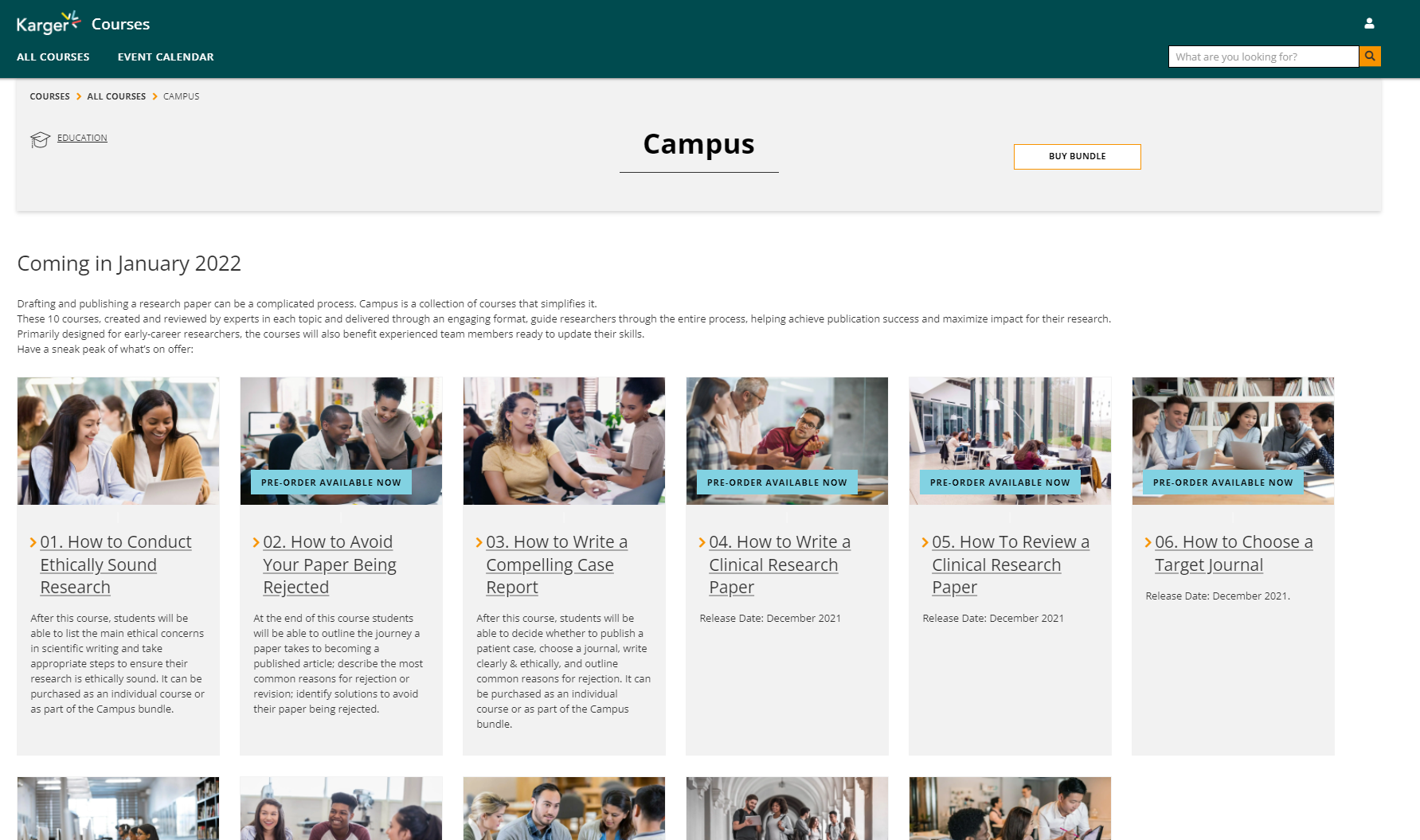 Coupon code does not work via a single course! Click on ‘buy bundle’ at the top of the page.
Create a MyKarger account by clicking ‘sign up’
Step 1a
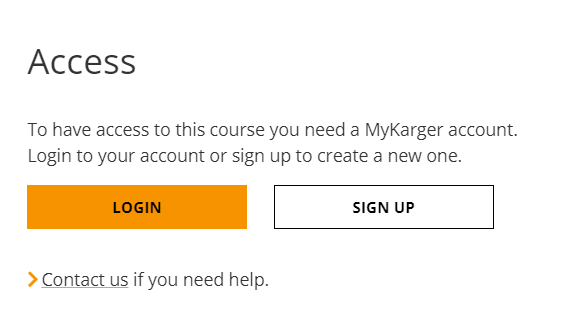 4
Enter your email address
Step 1a
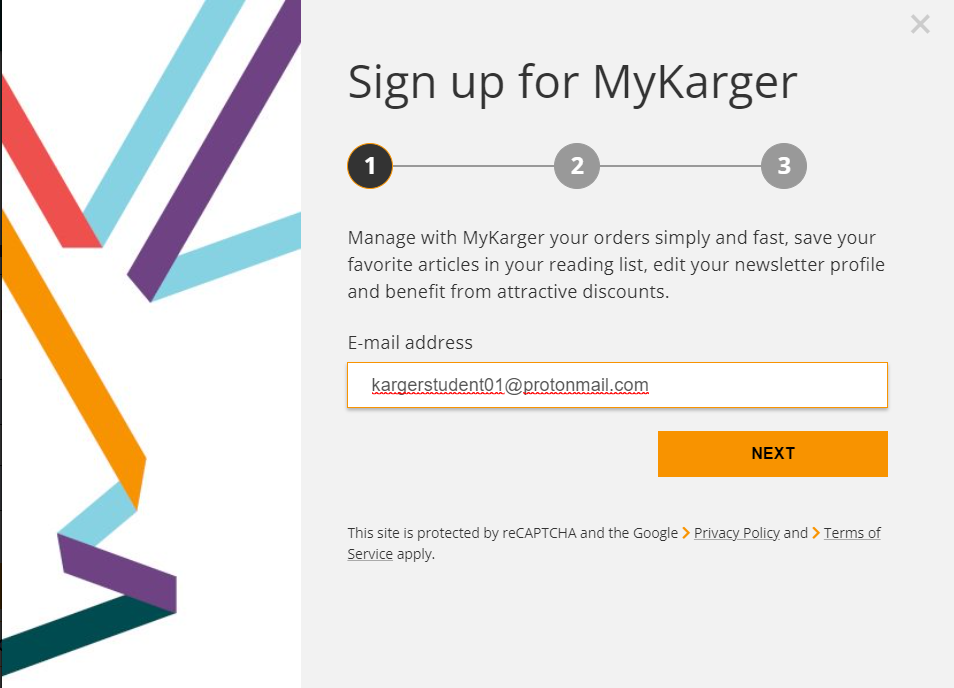 5
Choose a password
Step 1a
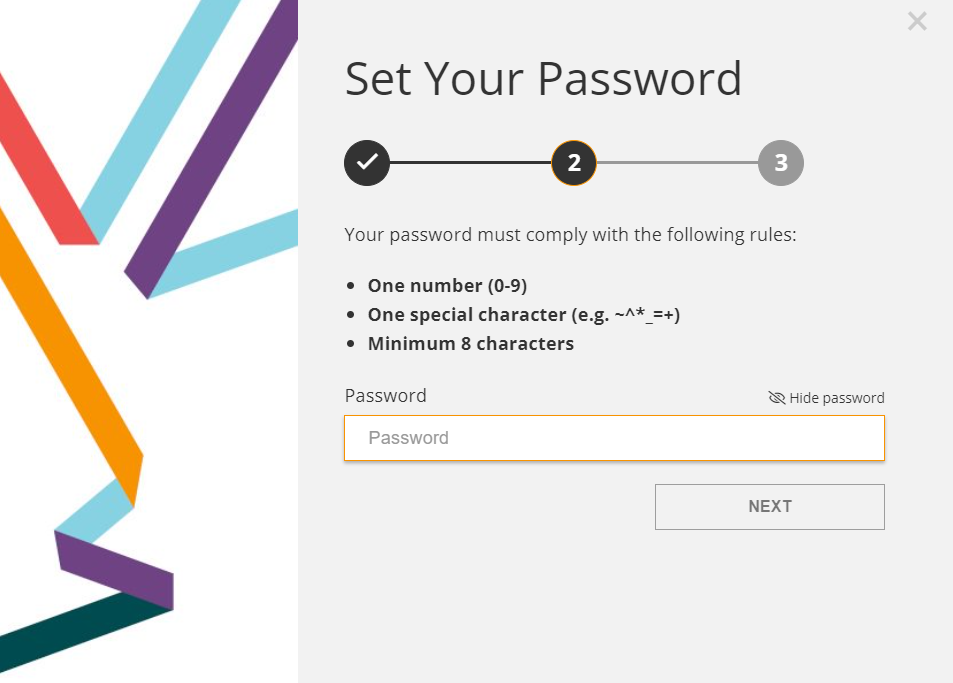 6
Enter your name and agree to the ‘terms and conditions’
Step 1a
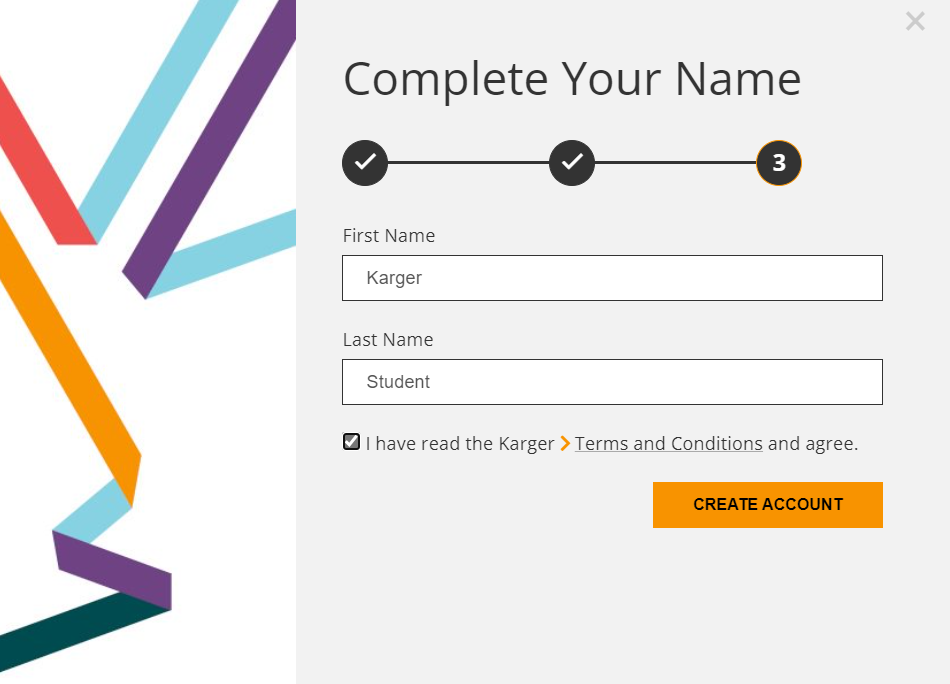 7
Click ‘done’
Step 1a
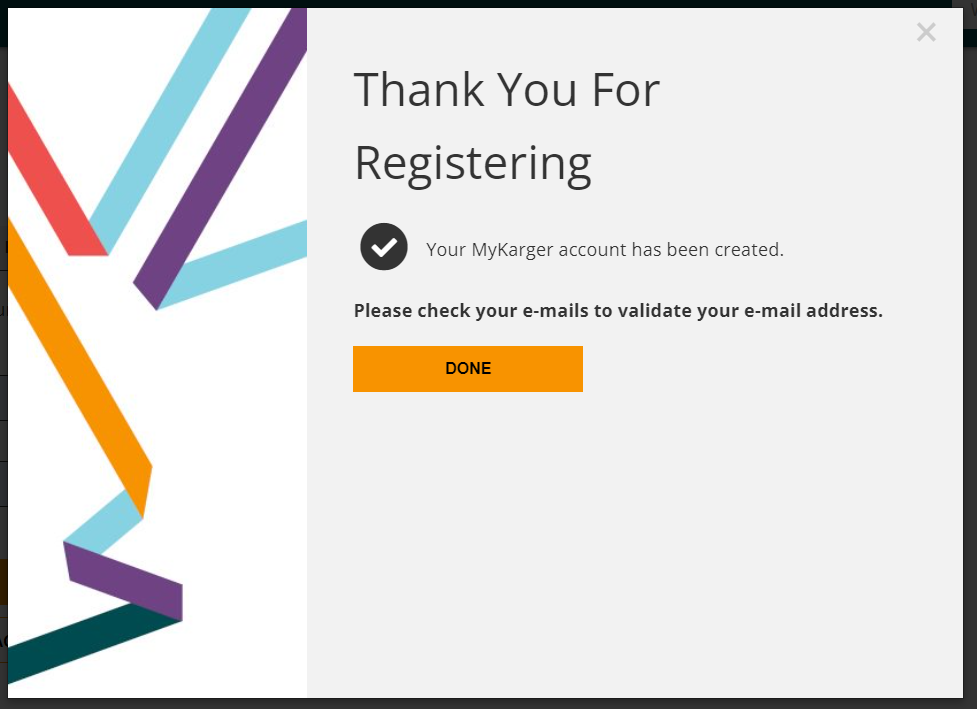 8
Click on link in email sent to your email address to validate
Step 1a
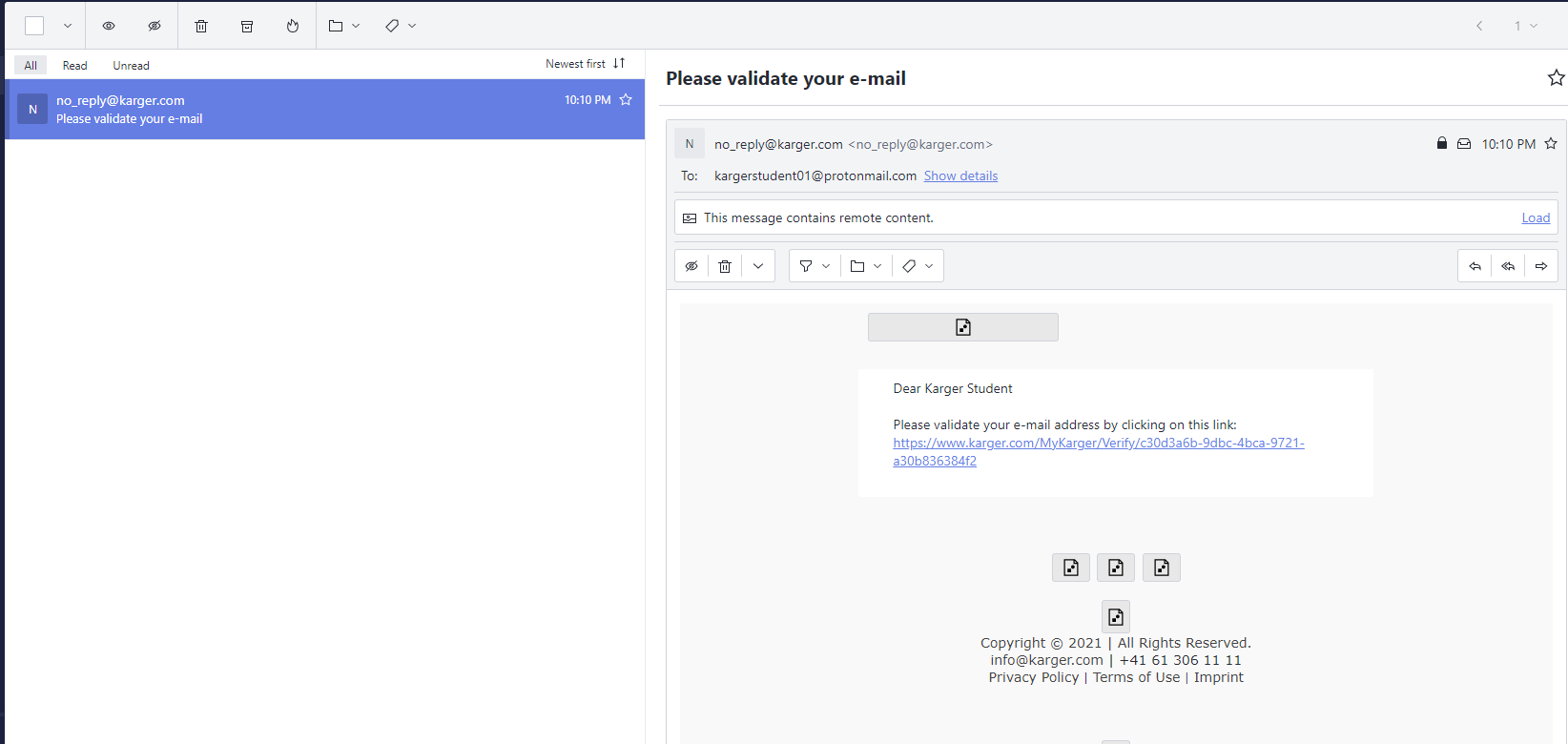 9
Guide for coupon code
Step 1a
Log in via new MyKarger account
Step 2
Enter the coupon code
Step 3
Access courses
Step 1b
Log in via existing MyKarger account
Enter your MyKarger log-in details
Step 1b
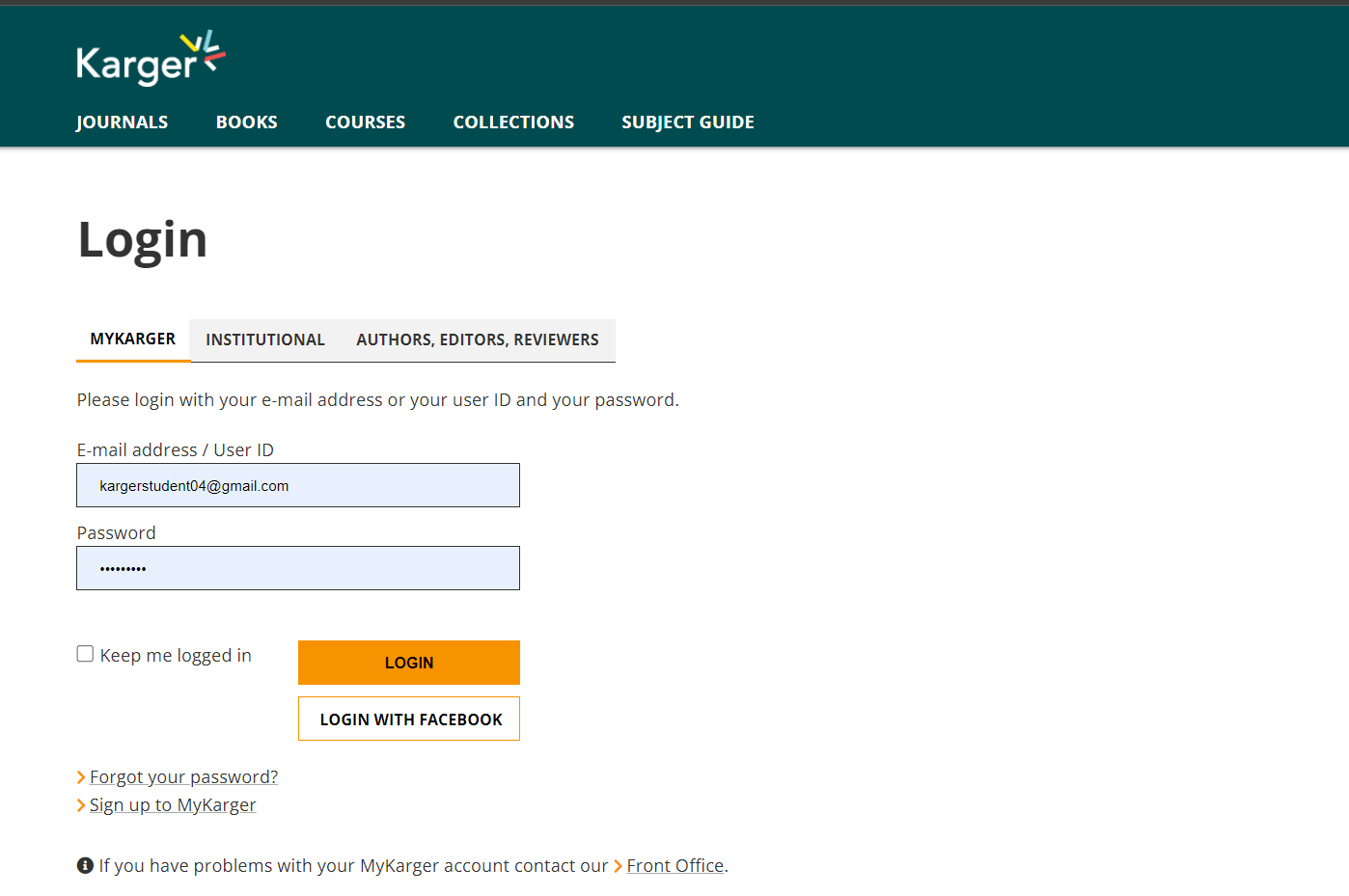 11
Guide for coupon code
Step 1a
Log in via new MyKarger account
Step 2
Enter the coupon code
Step 3
Access courses
Step 1b
Log in via existing MyKarger account
Click on ‘do you have a coupon code?’
Step 2
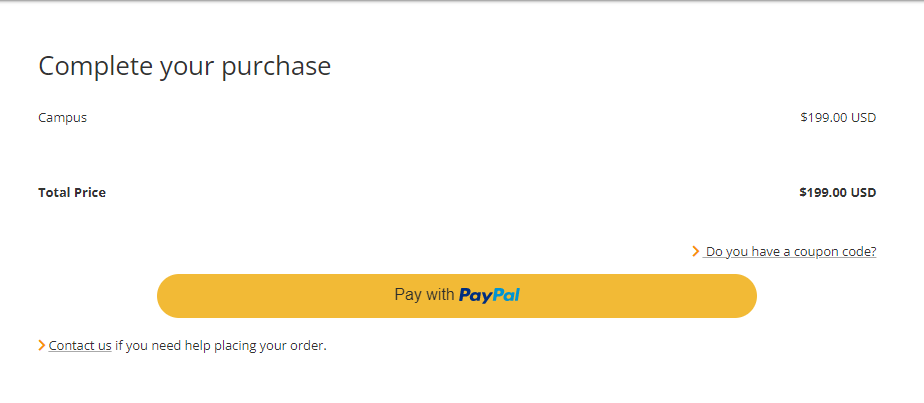 13
Enter coupon code, value is deducted, click on ‘enroll now’
Step 2
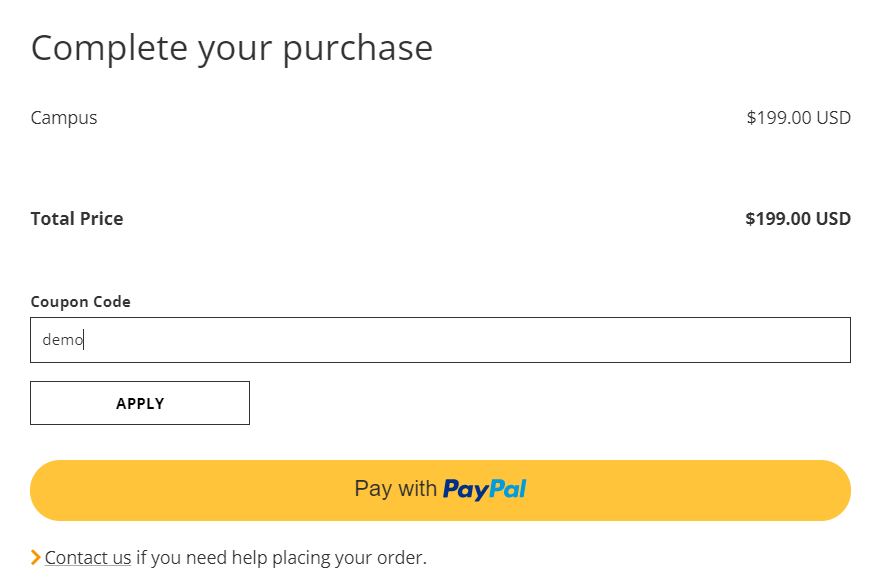 14
Choose the course you want to start
Step 2
15
Guide for coupon code
Step 1a
Log in via new MyKarger account
Step 2
Enter the coupon code
Step 3
Access courses
Step 1b
Log in via existing MyKarger account
Access to all Campus courses on dashboard
Step 3
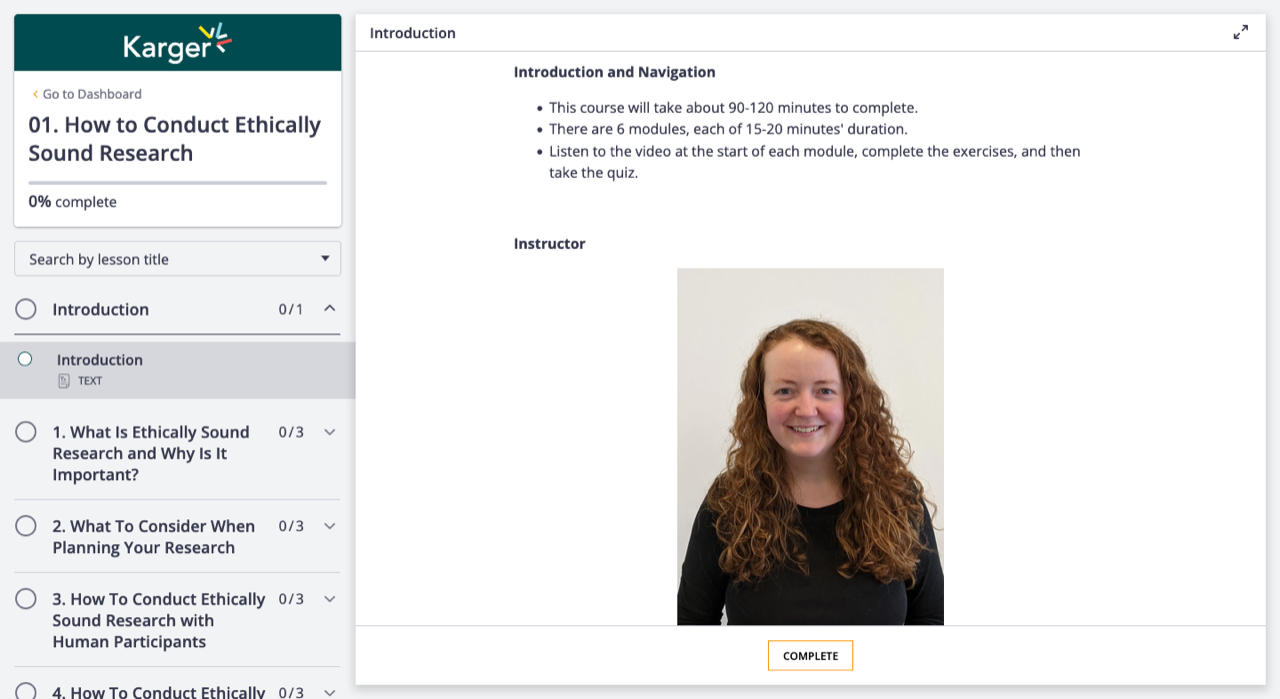 Click on ‘go to dashboard’ to see all courses
17
Access to all Campus courses on dashboard
Step 3
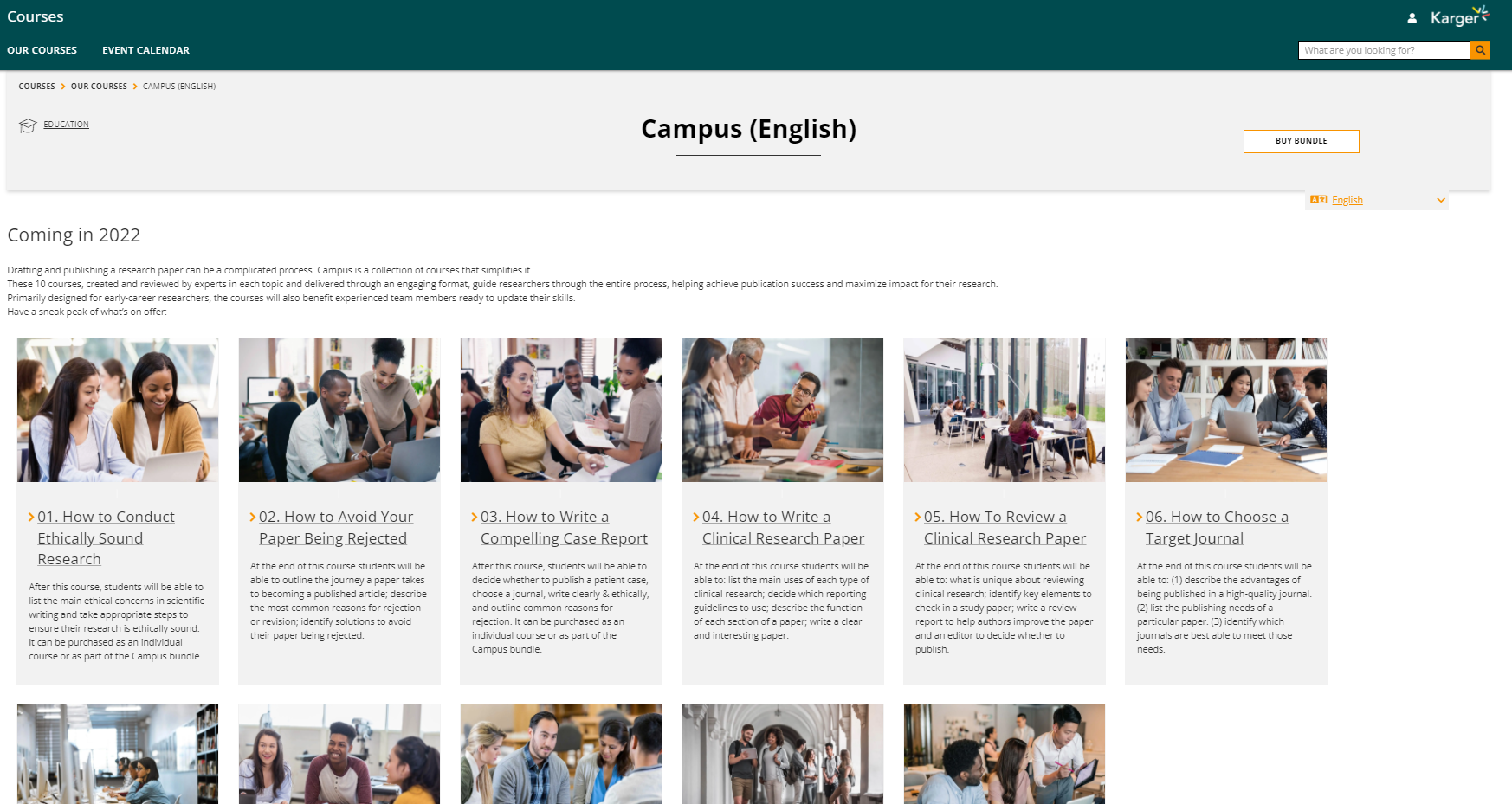 18
If you have any log-in or access issues please contact us for assistance.